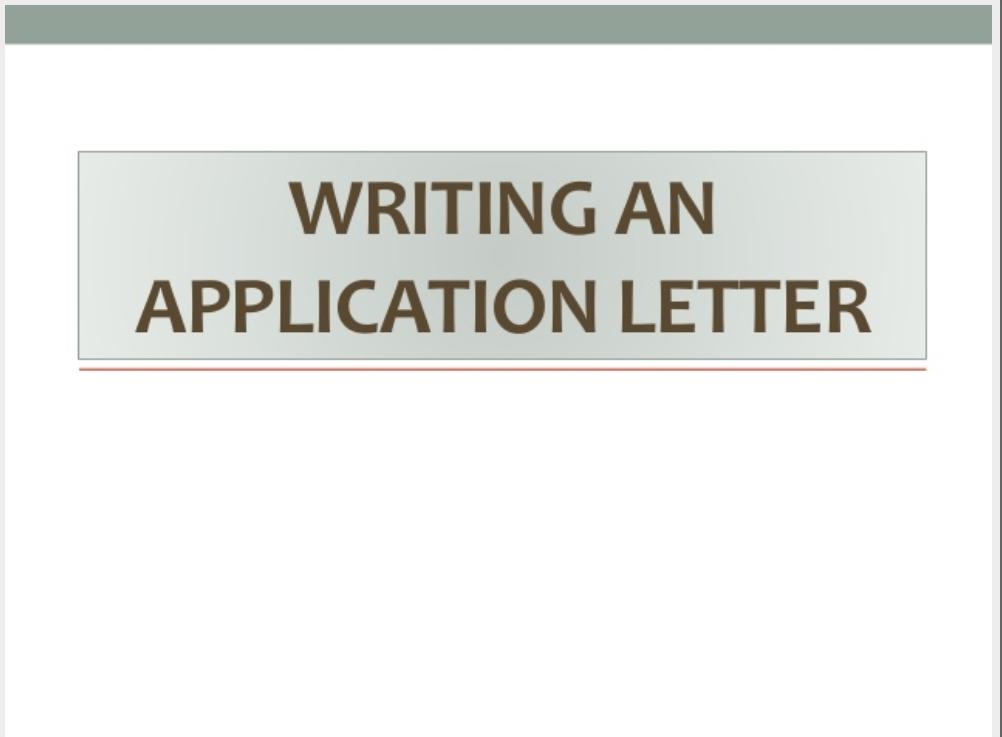 B.A First Year SEM.2 
Compulsory English
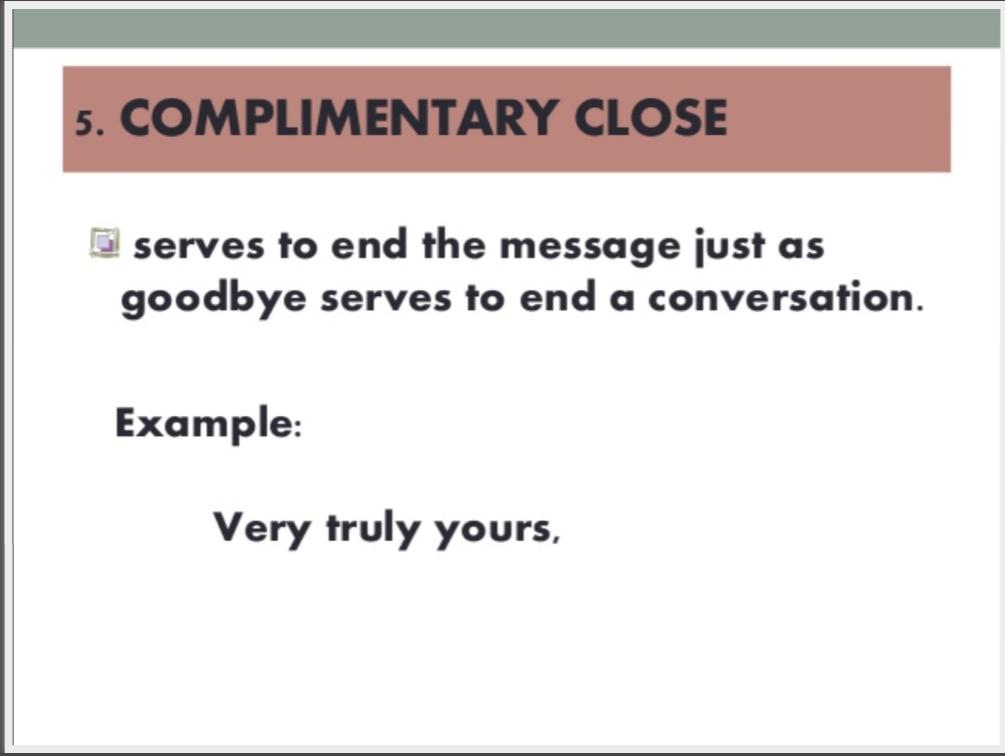